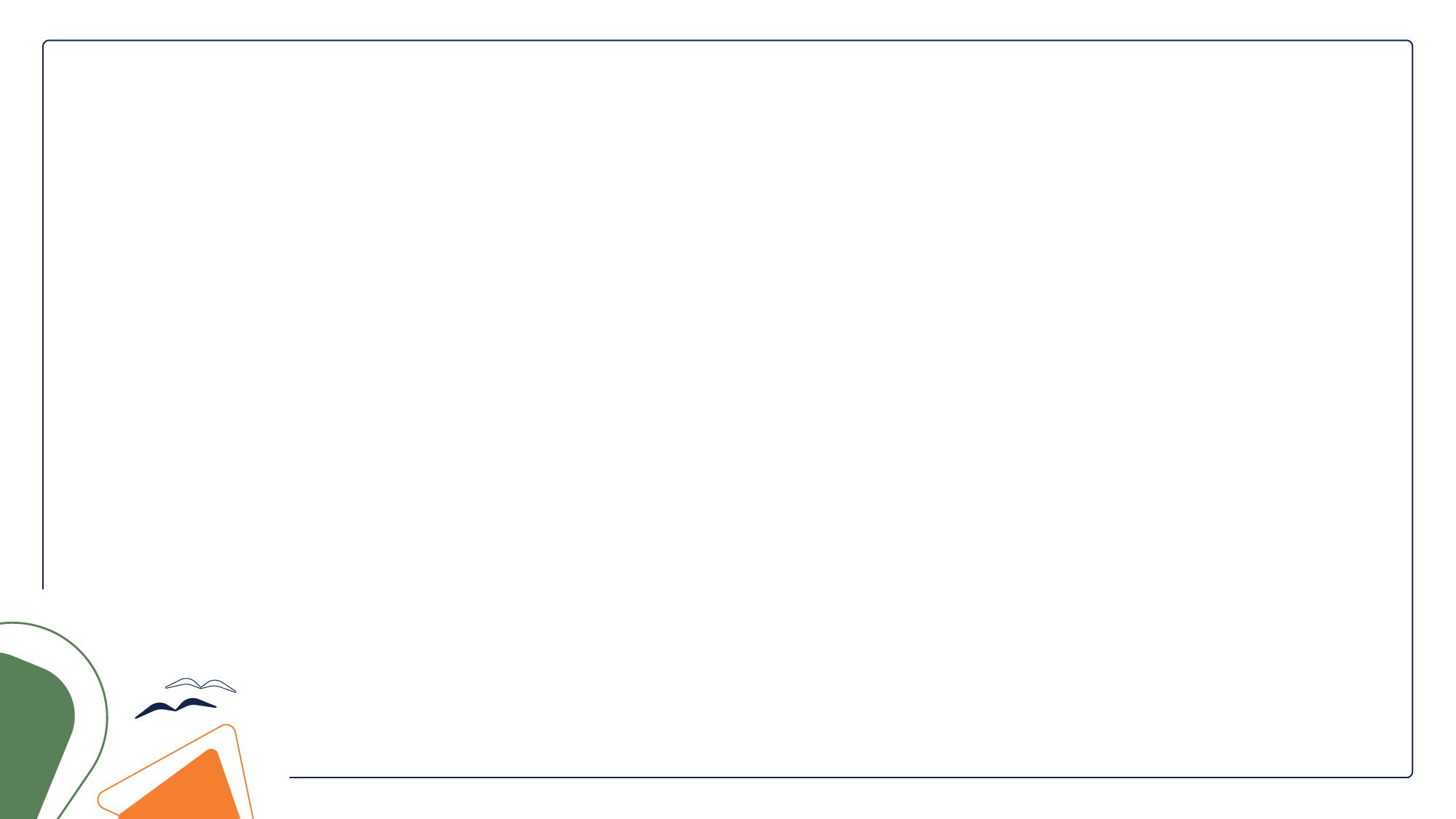 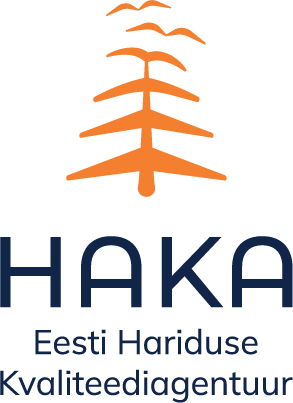 Kutseõppe kvaliteedi hindamine
Teabepäev 2023 II pa osalevatele koolidele
Marge Kroonmäe, Kai Hermann, Reet Taimsoo
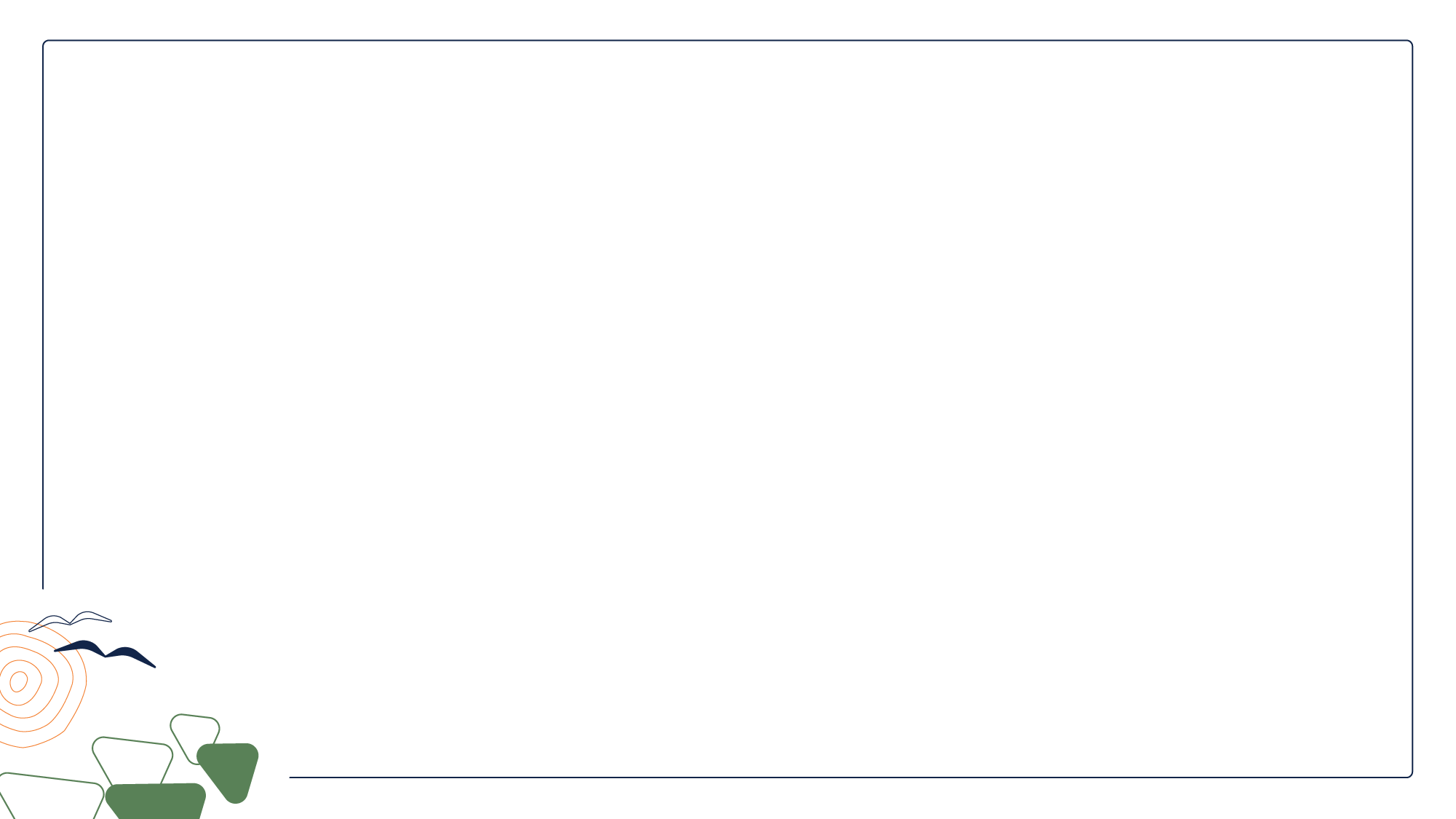 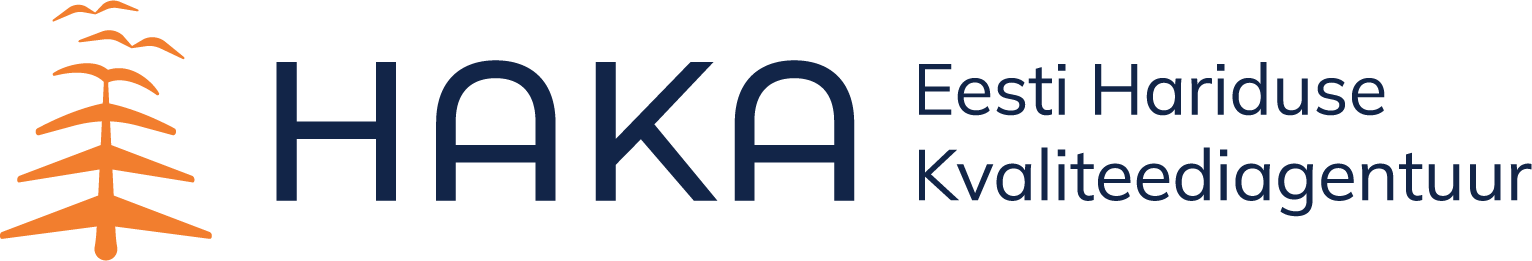 Kutseõppe kvaliteedi hindamise eesmärk on toetada õppimiskeskse koolikultuuri arengut ning suurendada kutsehariduse usaldusväärsust.
Iseseisev töö: hindamiskriteeriumid
Kuidas kriteeriumi märksõnu mõista? Mis on kõige olulisemad aspektid? Mis võib olla keeruline analüüsida ja miks?
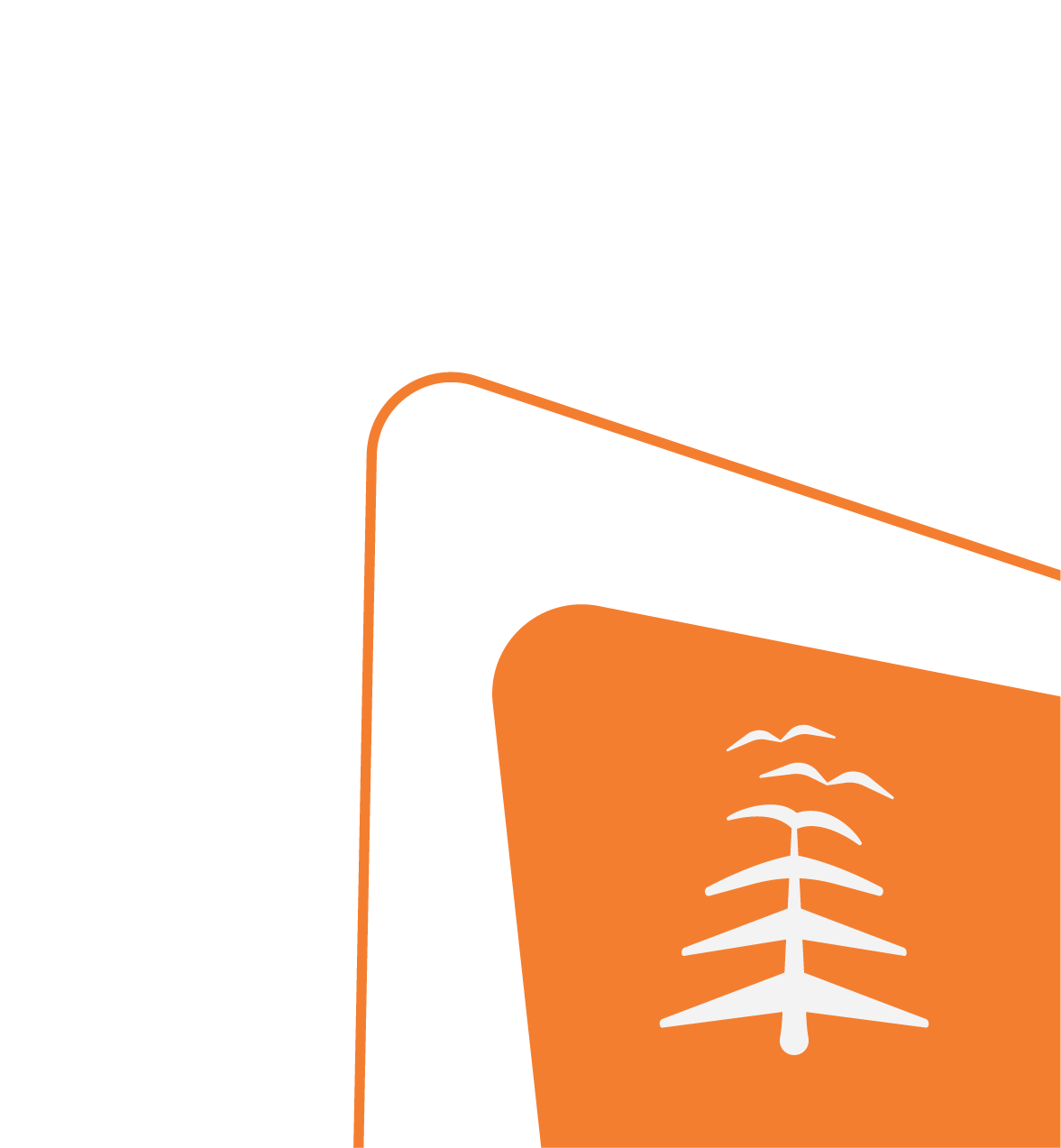 1. Õppekavade ja õppekavaarendusehindamiskriteeriumid
1.1 õppekavaarendus on eesmärgistatud, süsteemne ja juhitud; õppekavasid koostatakse ja arendatakse arvestades õppijate ja tööturu koolitusvajadust
1.2 õppekavade moodulite rakenduskavades on õpe kavandatud arvestades õppijate eripäraga, õppesisu ja -meetodid ning hindamiskriteeriumid ja -meetodid toetavad õppijat õpiväljundite saavutamisel ja võtmepädevuste arendamisel
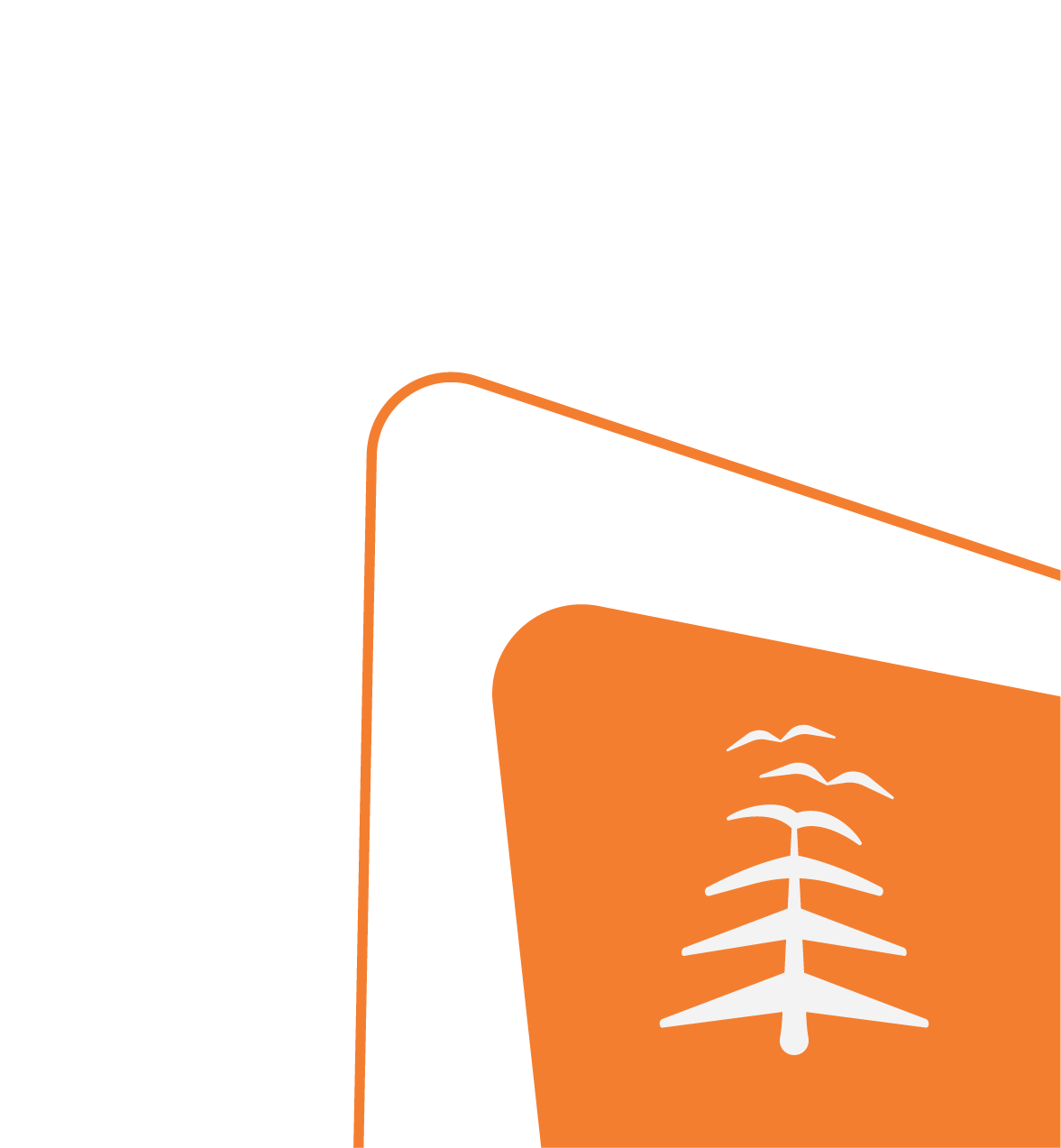 2. Õppimise ja õpetamise hindamiskriteeriumid
2.1 õppijate erialavalik on toetatud 
2.2 õpikeskkond, sh materjalid, vahendid ja tehnika toetab õppijat õpiväljundite saavutamisel
2.3 õppekorraldus, sh praktilise töö ja praktikakorraldus lähtub õppijate ja õppevormide eripärast ja toetab õppijat õpiväljundite saavutamisel
2.4 õppesisu, -metoodika ja hindamine, sh praktilisel tööl ja praktikal lähtub õpiväljunditest
2.5 õppijate toetamiseks on loodud tugiteenused ja need on õppijale kättesaadavad
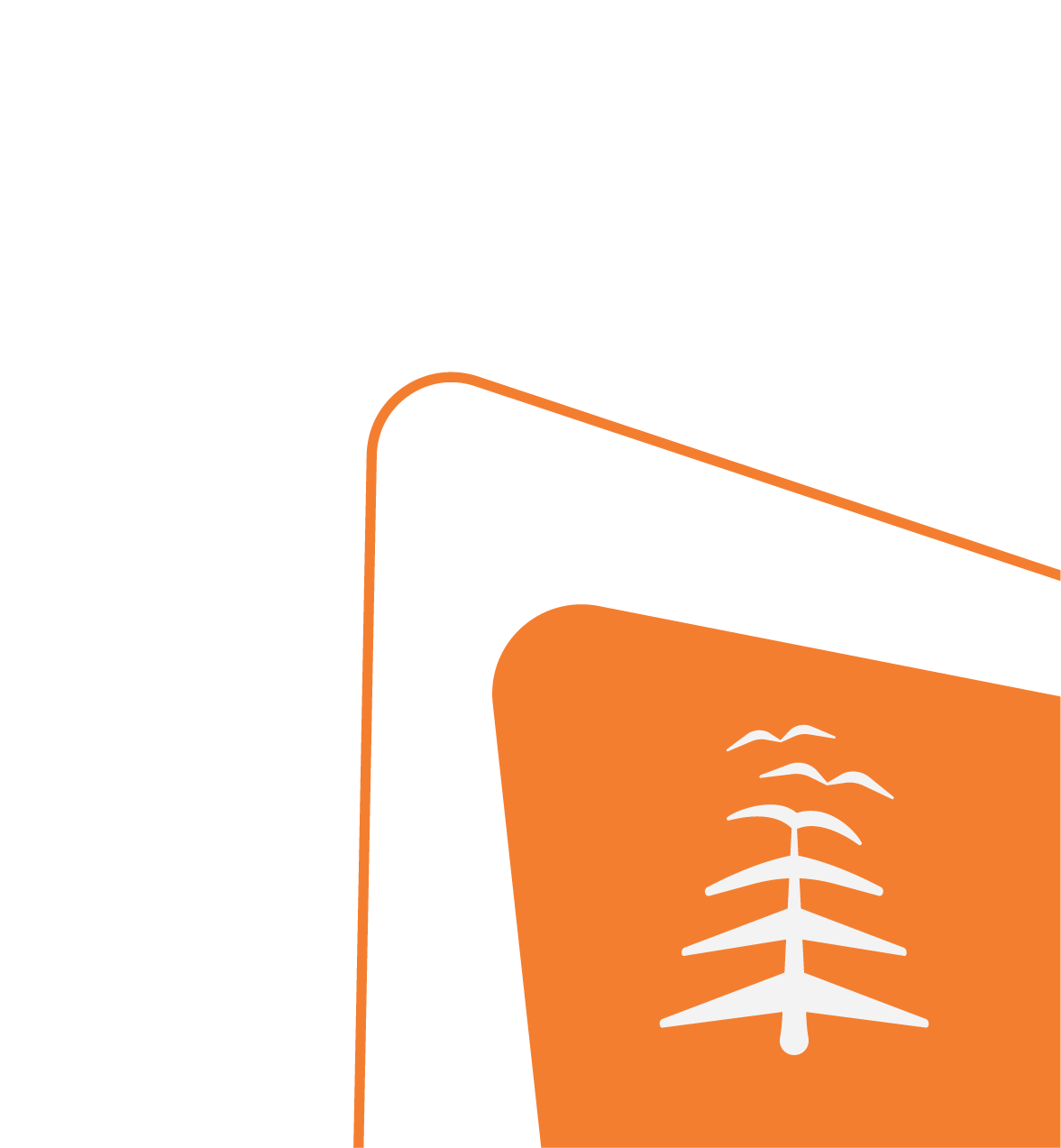 3. Õpetajate hindamiskriteeriumid
3.1 õppekavadel on vajaliku kvalifikatsiooniga õpetajad, sh praktikud ja pädevad praktikajuhendajad; õpetajatöö maht ja ametikohad on planeeritud
3.2 õpetajate kutse-, eri- ja ametialane areng lähtub õppekavadest, õppijate vajadustest ja osapoolte tagasisidest ning eneseanalüüsist

* Õpetajad on hindamise kontekstis kõik õppekasvatusala töötajad (sh praktilise töö juhendajad, praktikajuhendajad koolis jt)
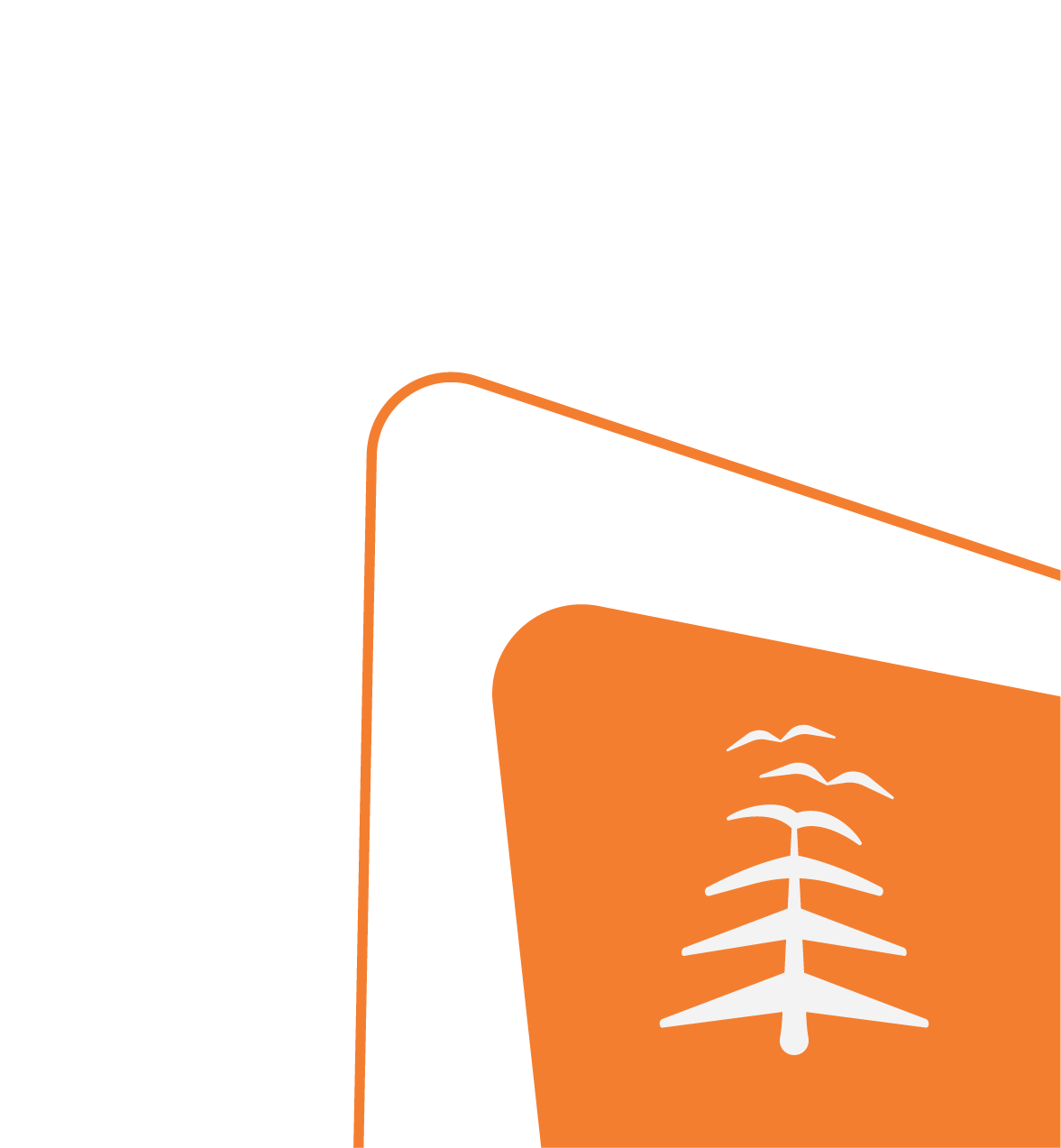 Tugevused ja parendusvaldkonnad
...tulenevad eesmärkide saavutamise analüüsist
Tugevus annab lisaväärtuse õppijale ja õppele, on olulise mõjuga
    Seadusnormide täitmine on eeldus - tegevuse alus 
Parendusvaldkonnad on kitsaskohad, probleemid, mis sisehindamisel on ilmnenud 
Parendustegevused näitavad, kuidas kool kitsaskohta või probleemi lahendab /kavatseb lahendada
Hindamiskomisjon võib välja tuua ka arenguvõimalusi, mis toetavad õppe kvaliteeti
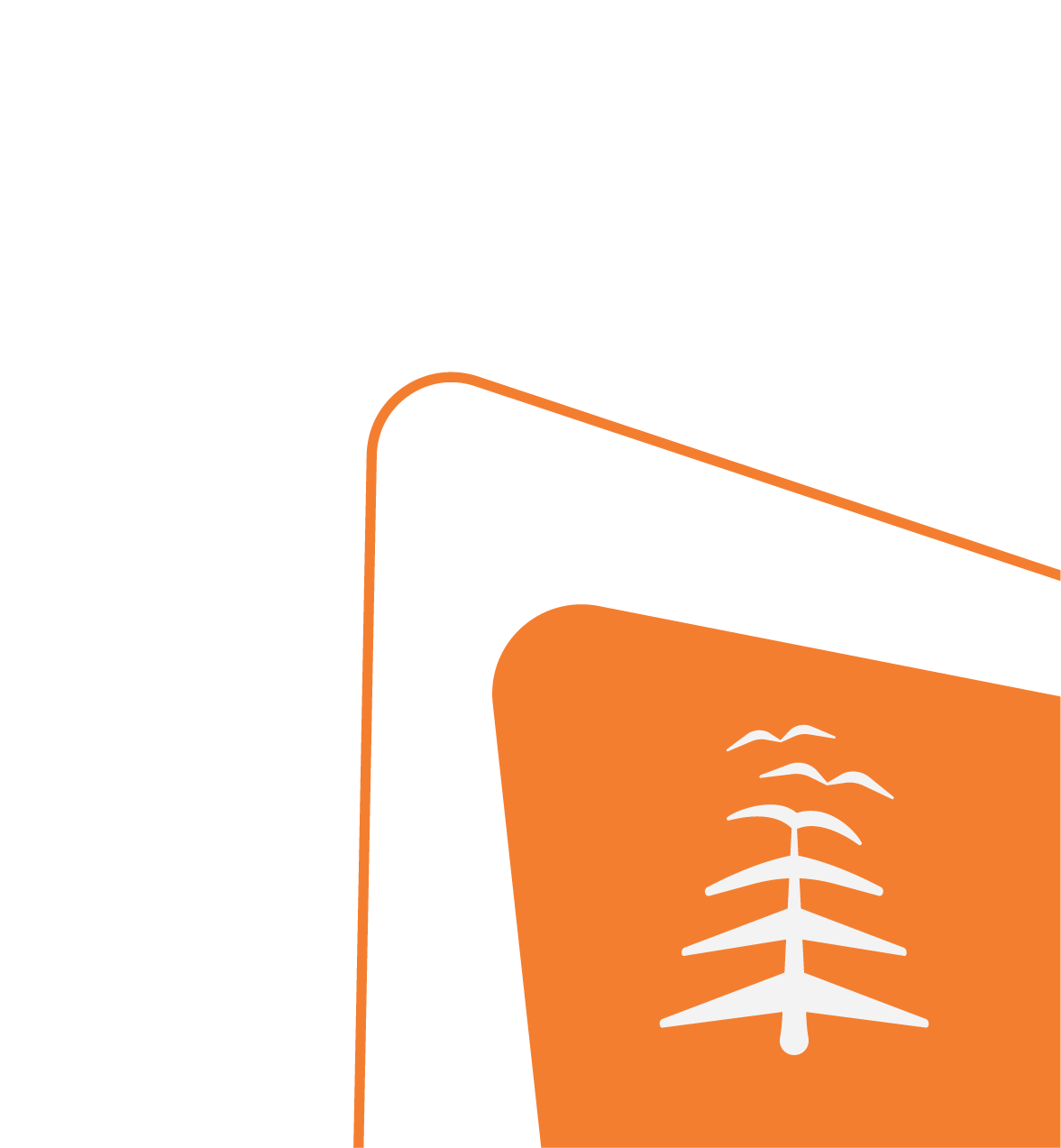 Rühmatöö: tugevused ja parendusvaldkonnad
Õppimine ja õpetamine
1) arutage ja leppige kokku
valdkonna tugevused (max 3) ja
 parendusvaldkonnad (max 3)  
2) põhjendage: 
Mis seda tõestab? 
Mille alusel saate anda hinnangu, et tegemist on tugevuse/ parendusvaldkonnaga?
1.rühm:
 
2. rühm
Hindamisprotsess
1 a pärast parendustegevuste ülevaade
[Speaker Notes: SLAID 9: Vastutus hindamisaruandes välja toodud probleemide lahendamise ning pideva parendustegevuse eest lasub koolil. Aasta pärast hindamist annab kool ülevaate ettepanekute alusel õppekavarühmas kavandatud ja elluviidud tegevuste ning nende tulemuste kohta]
Sisehindamise ja  eneseanalüüsi aruande loogika
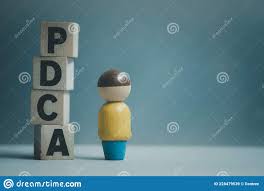 Analüüs hindab tegevuste tulemuslikkust ja tõhusust eesmärkide saavutamiseks.
Analüüs näitab arengut eesmärkide poole. 

Arenemine on „kindla seesmise tendentsiga liikumine, mille algus ja lõppolek on kvalitatiivselt erinevad“, areng (Eesti keele seletav sõnaraamat 2009: 133).
[Speaker Notes: Mis juhtub, kui jätta üks etapp vahele/võtta vahelt välja?]
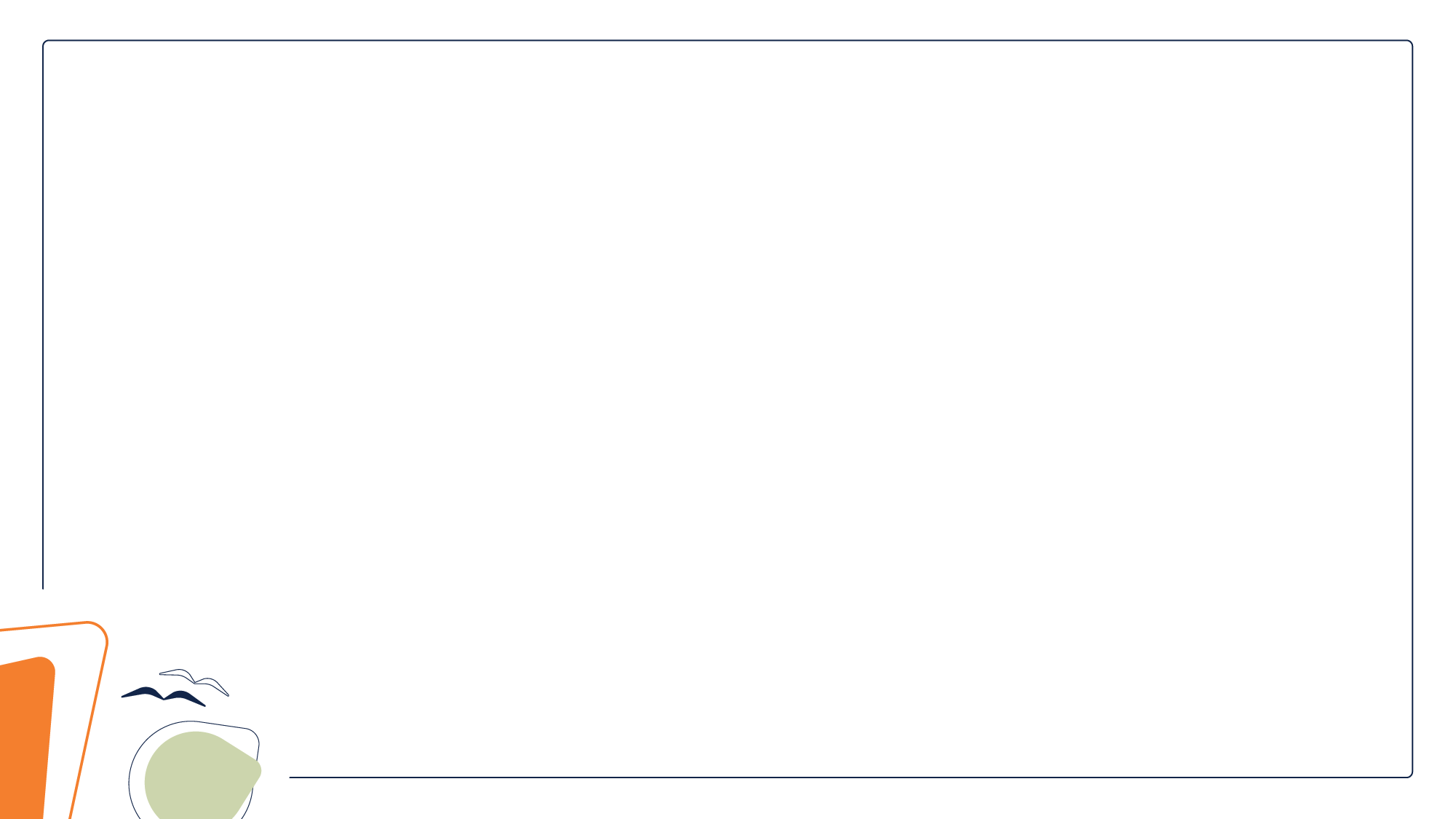 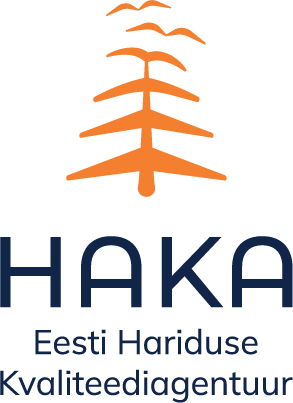 Täname kaasa mõtlemast!
Head koostööd!